Extrication& new technology
Mikko Saastamoinen
Vuoromestari
Etelä-karjalan pelastuslaitos
Mitä komissio tekee ja miksi se on perustettu
-”Extrication & new technology” komissio perustettiin vastaamaan uuden ajoneuvoteknologian haasteisiin
-Uusien hybridi, täyssähkö ja kaasuautojen yleistyessä ovat vanhat menetelmät tieliikenneonnettomuuksissa ja autopaloissa muuttuneet kyseenalaisiksi ja osin jopa vaarallisiksi
Automaailman kehityskaari
-Autoteknologia kehittyy erittäin nopeaa tahtia. 
-Se mitä ollaan opittu esim. 5 vuotta sitten, saattaa tällä hetkellä olla vanhaa tietoa joiltain osin.
-Menetelmiä on kehitetty
-Koulutustapahtumia järjestetään Euroopassa
-Työkalut kehittyvät ja muuttuvat
-Täydennyskoulutusta tarvitaan kaikkialla maailmassa ja tarvitaan yhteneväisiä toimintamalleja ja yhteneväisiä ”manuaaleja” hybrideille, täyssähkö ja kaasuautoille
Manuaalin luominen
-Työryhmän keskeisin tavoite on luoda manuaali auton tiedoista. Se olisi samanlainen jokaiselle autonvalmistalle, jossa olisi samalla fontilla aina samat tiedot samassa paikassa
-rescue sheet, mutta kattavampi ja ”palomiesystävällisempi”
-kentällä on olemassa jo kuvassa näkyvä CRS, mutta sen käyttöön ei kaikilla ole rahaa, mutta jokainen palokunta maailmassa saattaa kohdata ajoneuvon, jota se ei osaa käsitellä. Tästä syystä komissio keskustelee autonvalmistajien kanssa ja kertoo ongelmat joita kohtaamme
Koulutusmateriaalin luominen
Yksi tavoite on luoda yhteneväisiä toimintamalleja ja harjoitusmateriaalia palokunnille. Tämä asia on tulossa mahdollisesti allekirjoittaneelle ja olen aloittanut toiminnan asian edistämiseksi.
Kaasuautot ja niiden kanssa toimiminen
https://www.youtube.com/watch?v=fBXS21uh6lc
Kaasuautoja on räjähdellyt keski-euroopassa ja näistä pyritään saamaan tietoa ja koulutusmateriaalia
Hybridijärjestelmät
https://www.youtube.com/watch?v=__DpDTDyc4g
Hybridiautojen haasteita ei kunnolla tunneta. Nämä ajoneuvot menevät lujaa eteenpäin omassa kehityksessään
Myös FIA on kiinnostunut tästä, mitä komissio käsittelee
Kiitos!
Kysymyksiä?

Lisätietoa:
Mikko.saastamoinen@ekpelastuslaitos.fi
0405814990
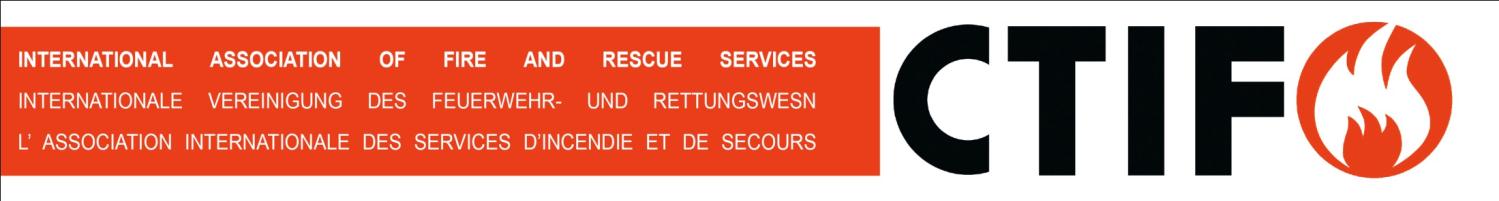